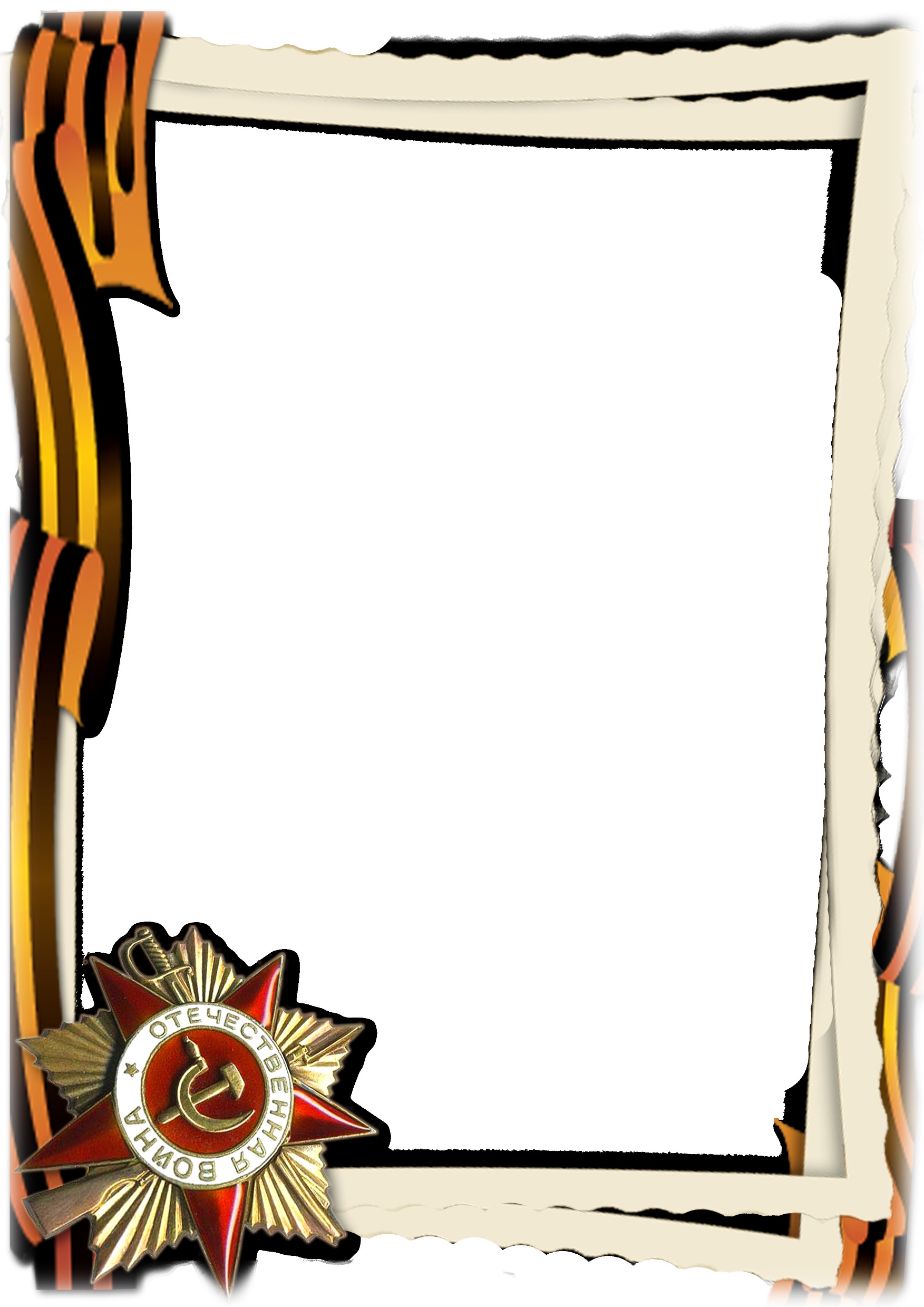 Типеев Гай Шамсонович
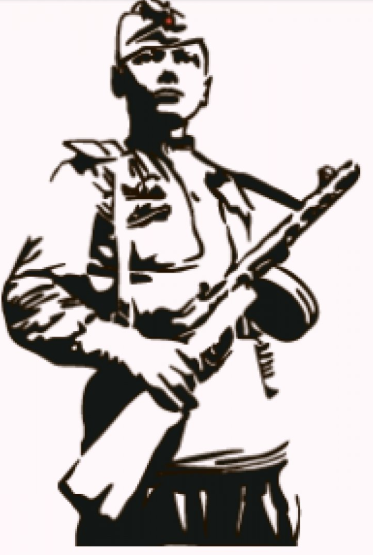 Дата и место рождения: 14.05.1926 г., Башкирская АССР,  г. Уфа.
Дата призыва: 11.11.1943 г.
Воинская часть: 845 артиллерийский полк 267 стрелковой дивизии 20 запасной стрелковый полк
Воинское звание: арт. разведчик.
Участвовал в боях в Белоруссии, Прибалтике, с 10.09.1945 г. служил в запасном стрелковом полку (г. Калинин).
Подвиг героя: В боях за населенные пункты Иогули, Гута 20-21.11. 1945 г. находясь в боевых порядках пехоты обнаружил минометную батарею мешавшую продвижению пехоты. Корректируя  огонь своих орудий, подавил ее, тем самым 
спо             способствовал продвижению пехоты вперед.
Работал в Институте химии БФАН
 СССР в 1952-53 гг. в должности ст. 
лаборанта.